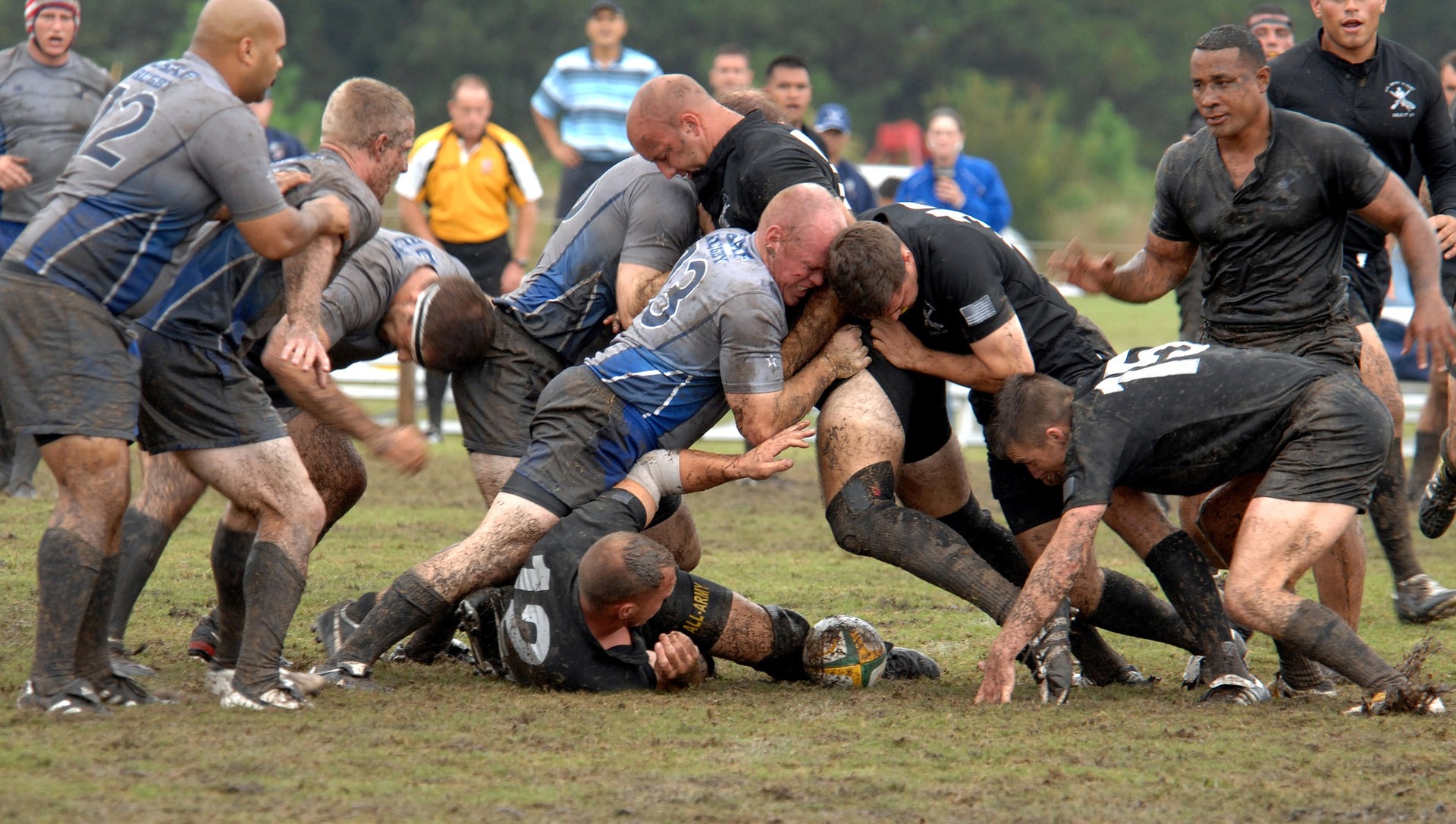 情報リニアaラグビー大学選手権決勝リアルタイム速報！
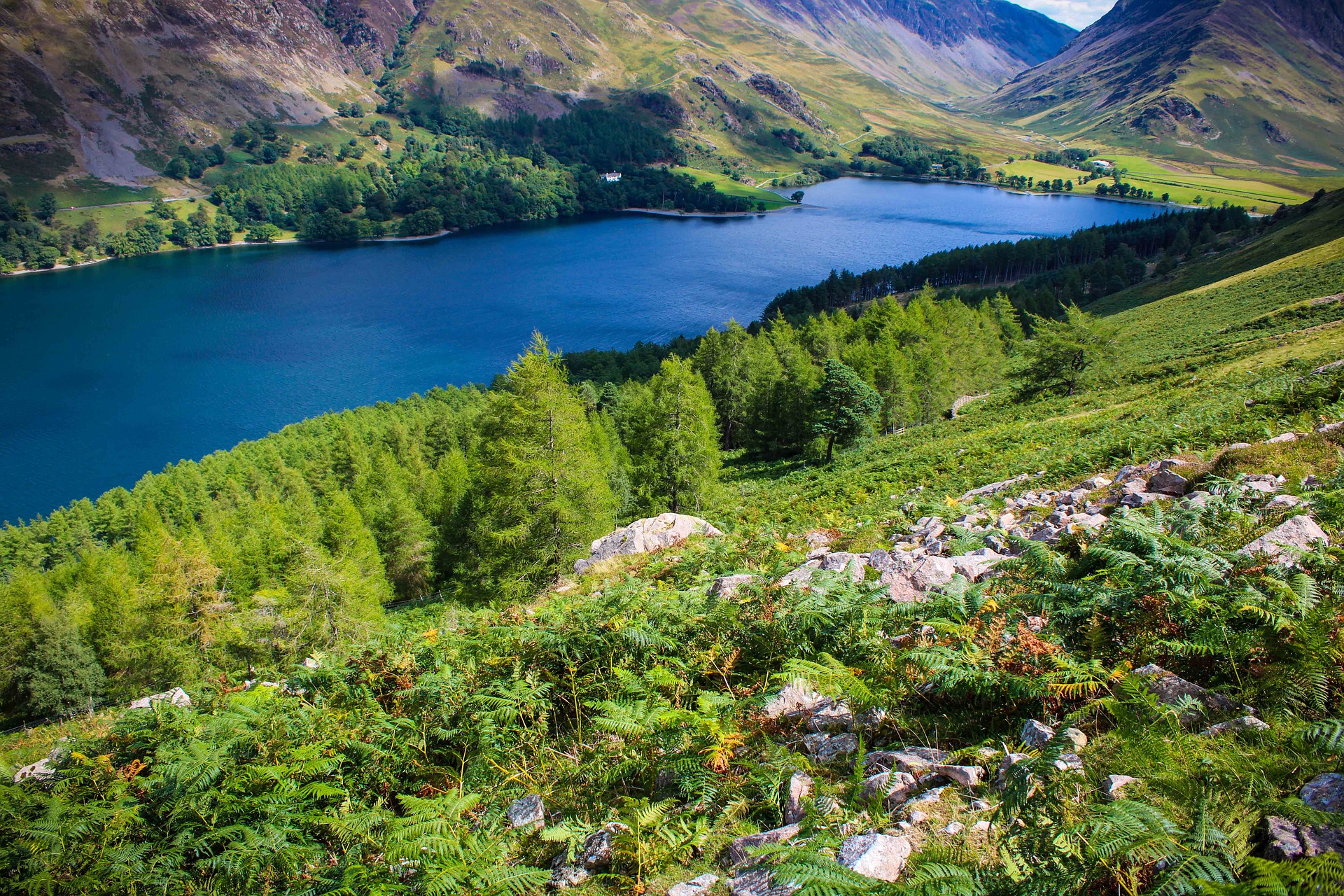 貸借対照表
期末の財産や借金の状態を一覧表にしたもの
H30.3.31時点
資産
1,000
負債
300
資本
700
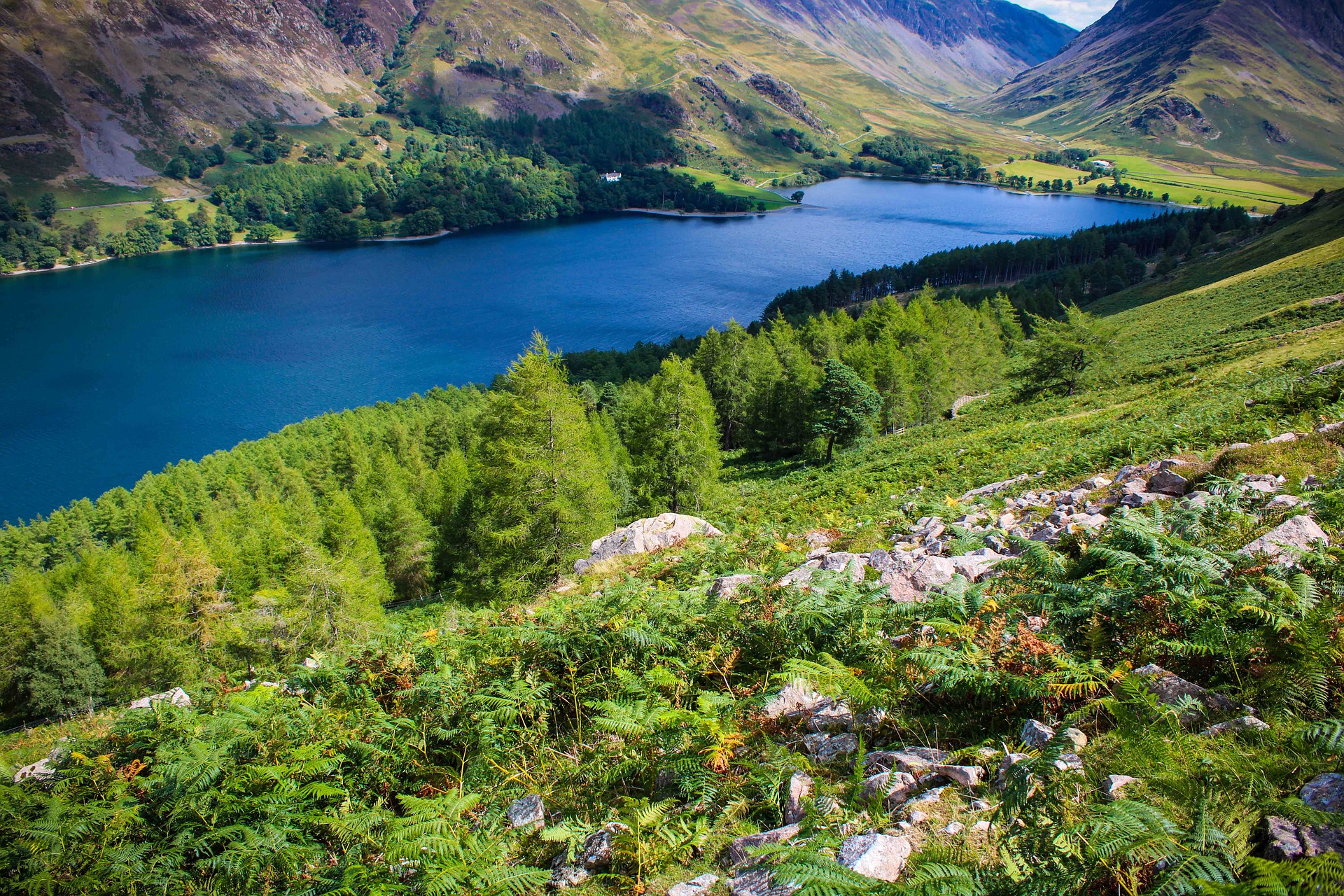 貸借対照表
期末の財産や借金の状態を一覧表にしたもの






左と右は必ず同じ金額が増減する
H31.3.31時点
資産
1,400
負債
300
資本
1,100
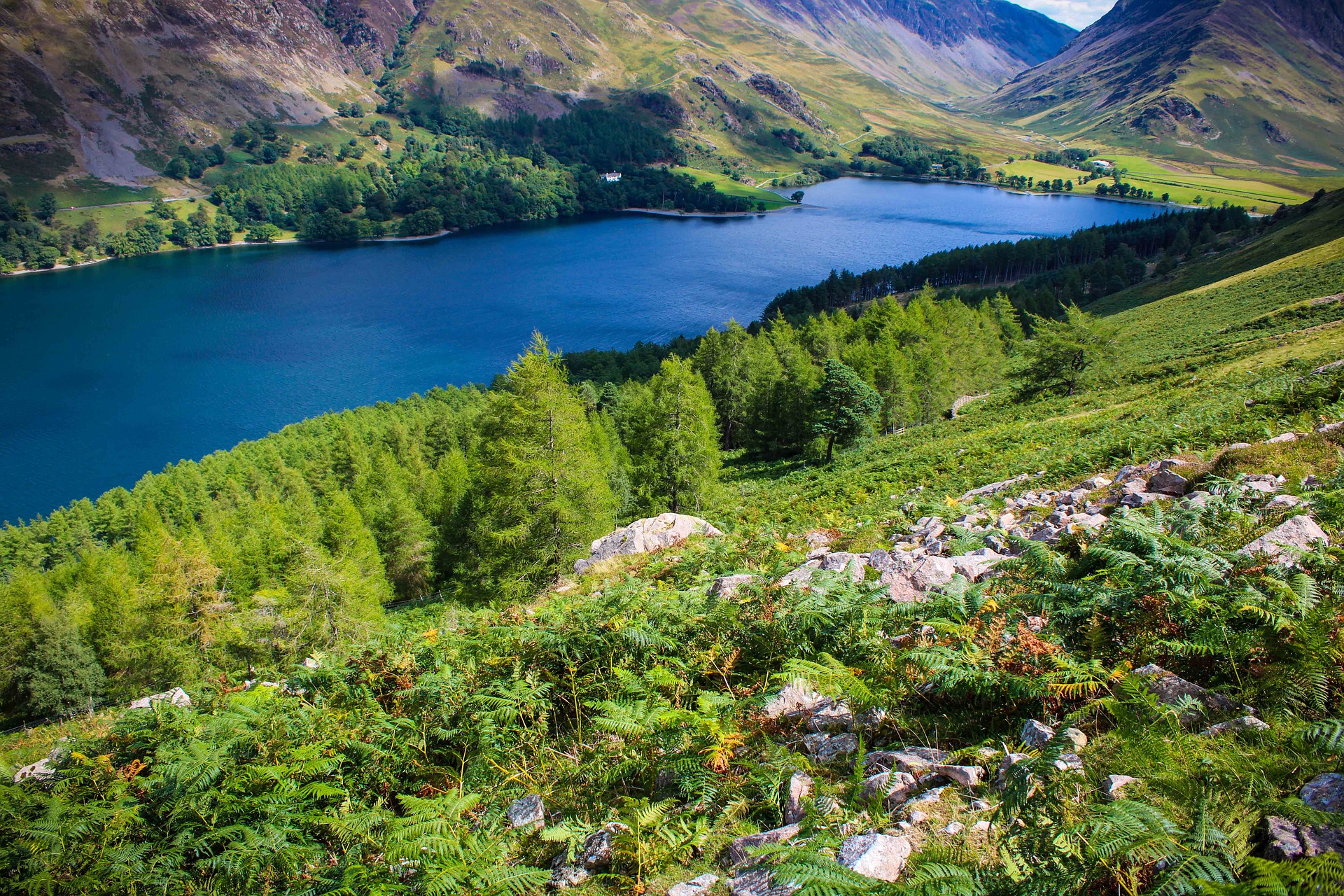 損益計算書
１年間の売上・コストを一覧表にしたもの






労力（コスト）と成果（売上）がわかる
H30.4.1〜H31.3.31
コスト
800
売上
1,200
利益
400
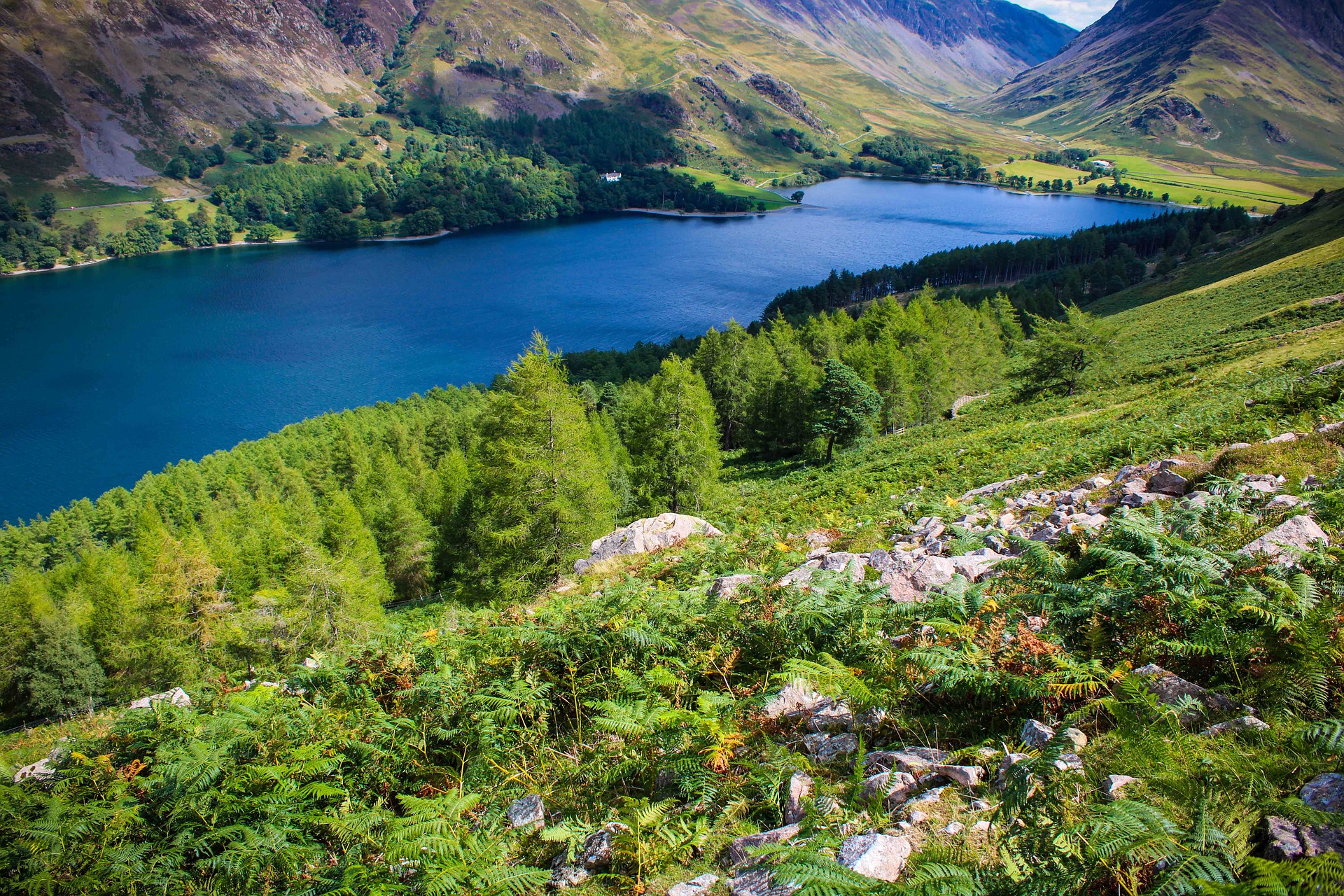 関係
去年の貸借対照表と今年の貸借対照表の増減理由がわかる
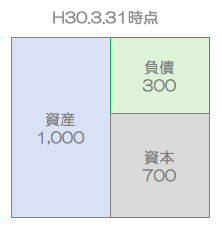 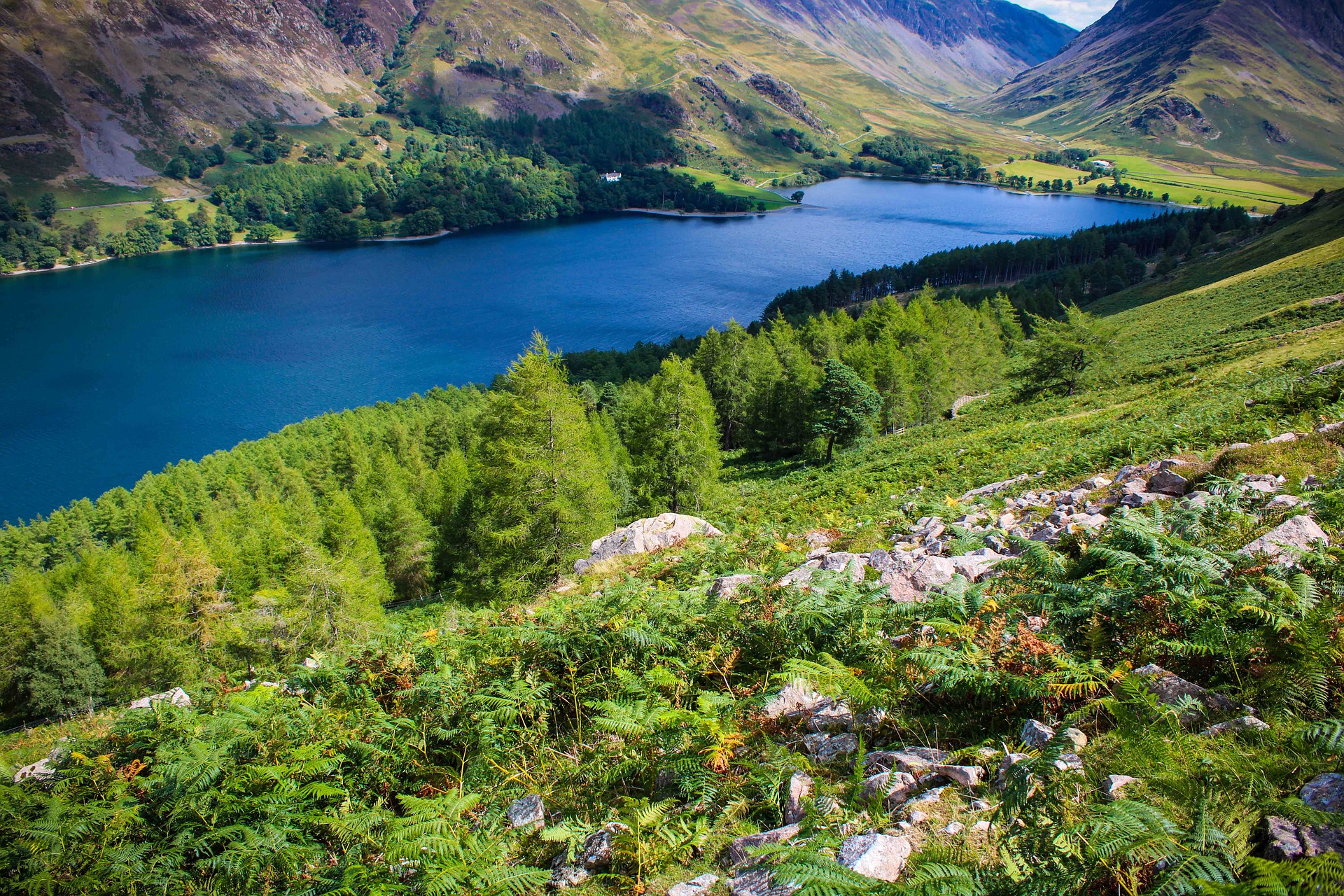 関係
去年の貸借対照表と今年の貸借対照表の増減理由がわかる
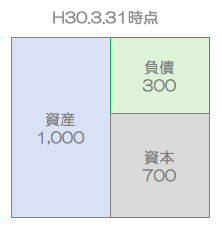 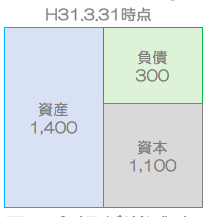 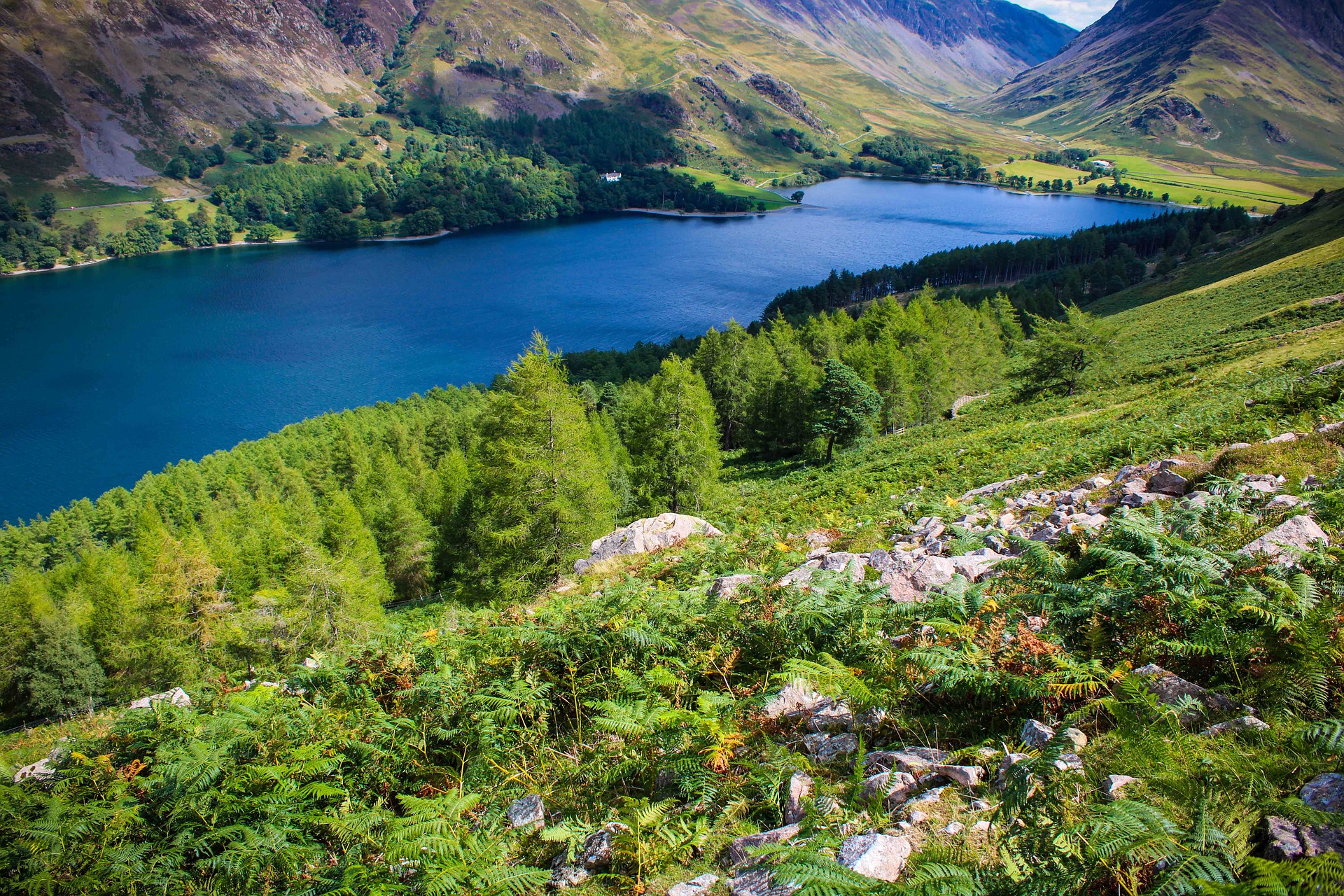 関係
去年の貸借対照表と今年の貸借対照表の増減理由がわかる
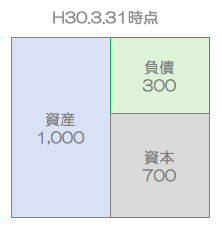 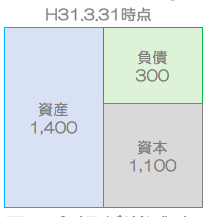 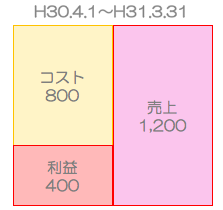 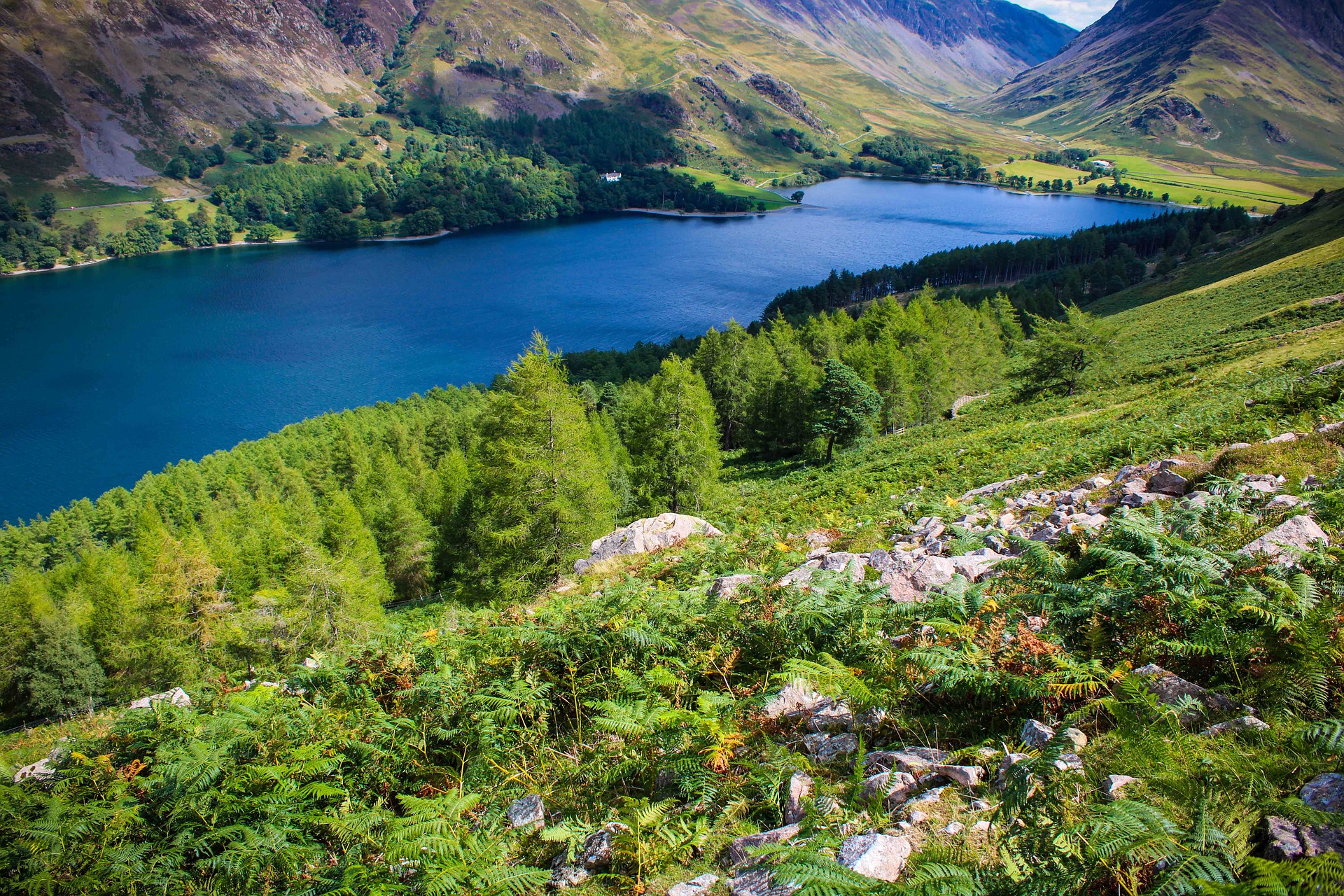 チャンネル登録
初心者向けの分かりやすい「会計・簿記」の動画を見ることができます。

励みになるので、チャンネル登録してみてね！
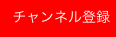